Stages of Writing
Chapter 4
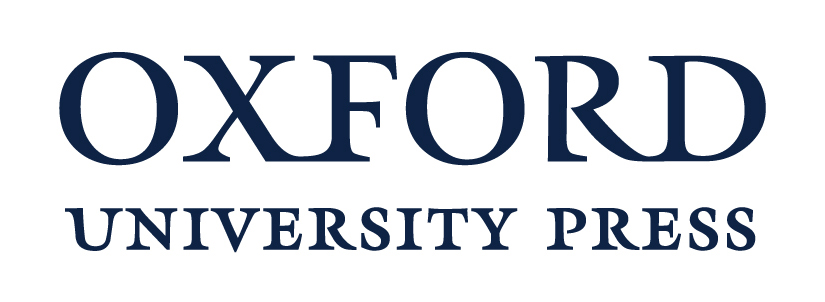 Managing Time: Best Practices
Time is the writer’s greatest tool. Time gives you a chance to
think
research
write
reflect
edit
Managing Time: Best Practices
Students often juggle many demands at once.

Academic workloads become heavier, and projects become larger and more challenging as you progress in your education.

The stress of working last-minute (writing an essay in one sitting) can also become overwhelming.
Stages of Writing Stage 1: What Is This Assignment About?
Consider the context for your writing.
Identify the genre of the assignment (essay, report, summary, etc.).
Consider what educational purposes this assignment might fulfill (yours or the instructor’s).
Identify your intended audience.
Ascertain the scope of the assignment.  
Don’t forget simple conventions like format.
Stages of Writing Stage 2: Generating Ideas
Free-writing: Start informally writing for a set period without organizing or evaluating what you’re writing. 

Brainstorming: In point form, write everything you can think of about your topic – keep a look out for patterns in your thinking.

Idea mapping: Divide your subject into categories, and subcategories, creating a map of your ideas in a more systematic version of brainstorming.
Stages of Writing Stage 3: Finding the Evidence
Because your thesis statement embodies a claim or assertion about your topic, you’ll need support or evidence to help you prove or test that claim.

Research shouldn’t be about “quote mining.” 

Your claims should reflect the evidence, so be prepared to modify your thesis when you start looking at your sources.
Stages of Writing Stage 3: Finding the Evidence
Research helps you formulate a thesis statement:
Knowing what’s been said helps you identify what hasn’t already been said.
Reading another scholar’s work gives you the tools or terminology you need to analyze your topic in ways you hadn’t considered.
Sometimes research gives you a chance to argue against a prevailing approach to your topic to create something new.
Group Activity
Think about different kinds of assignments that require research and suggest what sorts of research materials you would likely use for those assignments. 
Use the examples below to get you started.
Stages of Writing Stage 4: Creating Structure
Plan the most effective way to present your work to your reader – i.e., an outline.
Outlines can be detailed or broad.
Outlines function as a blueprint for your writing.
When preparing an outline, aske questions about your writing task.
There are many ways to create an outline.
Stages of Writing Stage 5: Getting the Words Down: Drafts
The blank page or empty screen can be intimidating; give yourself permission for drafts to not be perfect. 
First drafts by their nature require revision and editing, but they allow you a chance to
get your ideas down on the page
begin to flesh out your analysis
get an overall sense of how your essay works
Stages of Writing Stage 6: Revision and Editing
Editing is when we check the style and mechanics of our writing:
concision
grammar
spelling
punctuation
Stages of Writing Stage 6: Revision and Editing
Suggestions for late-stage revision:
Reread your work. Don’t just run your paper through a software spell-check. 
Read your work aloud.
Remember to format and cite while you write.